Jeopardy
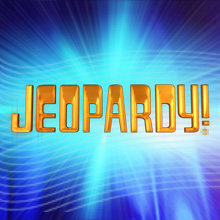 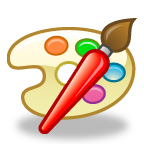 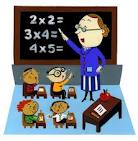 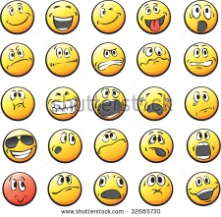 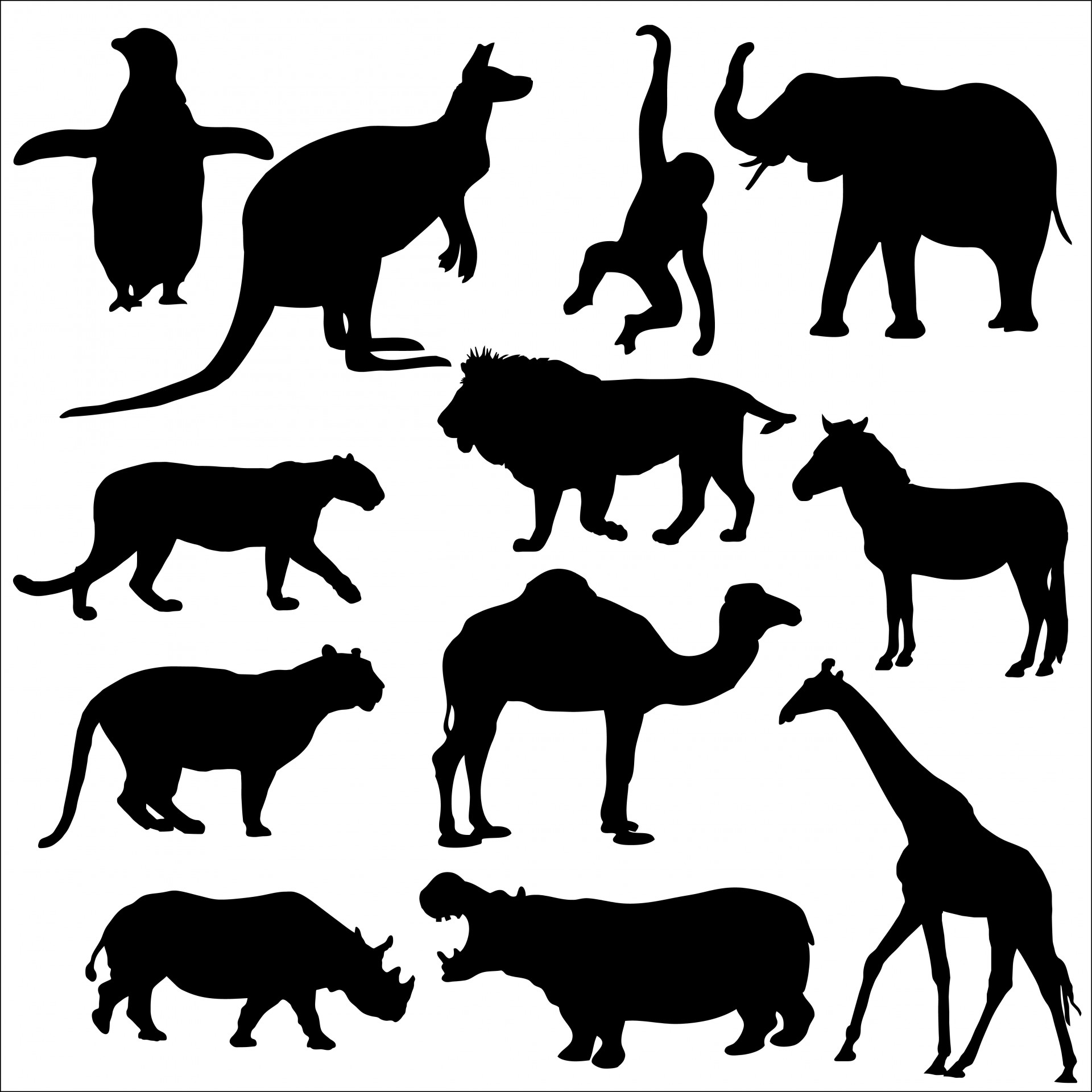 Les couleurs pour 100
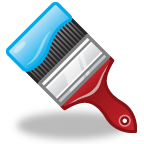 Les couleurs pour 200
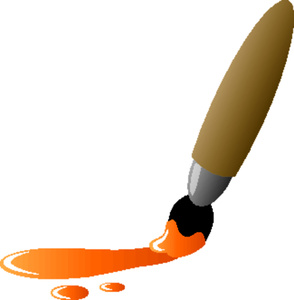 Les couleurs pour 300
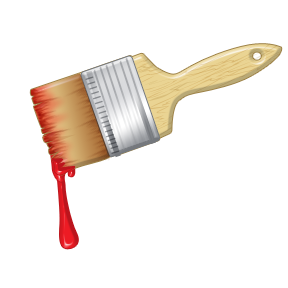 Les couleurs pour 400
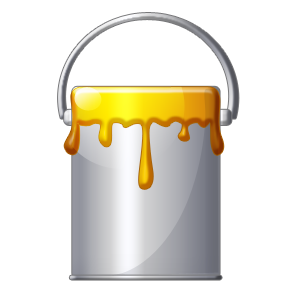 Les couleurs pour 500
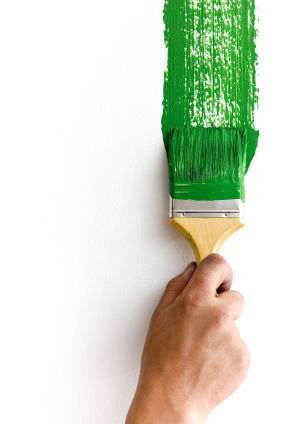 Ça va ? pour 100
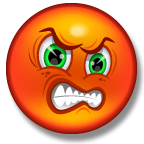 Ça va ? pour 200
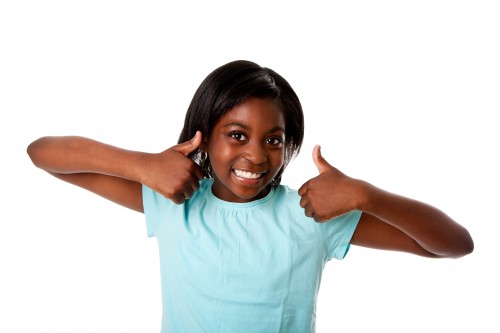 Ça va ? pour 300
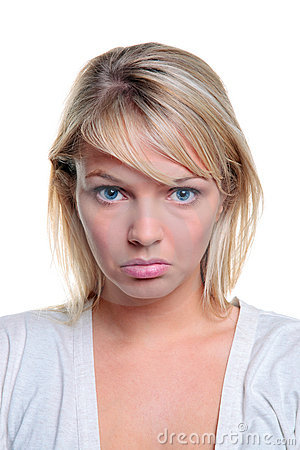 Ça va ? pour 400
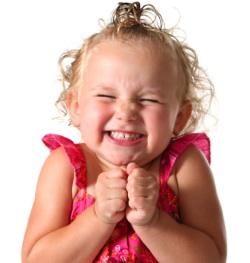 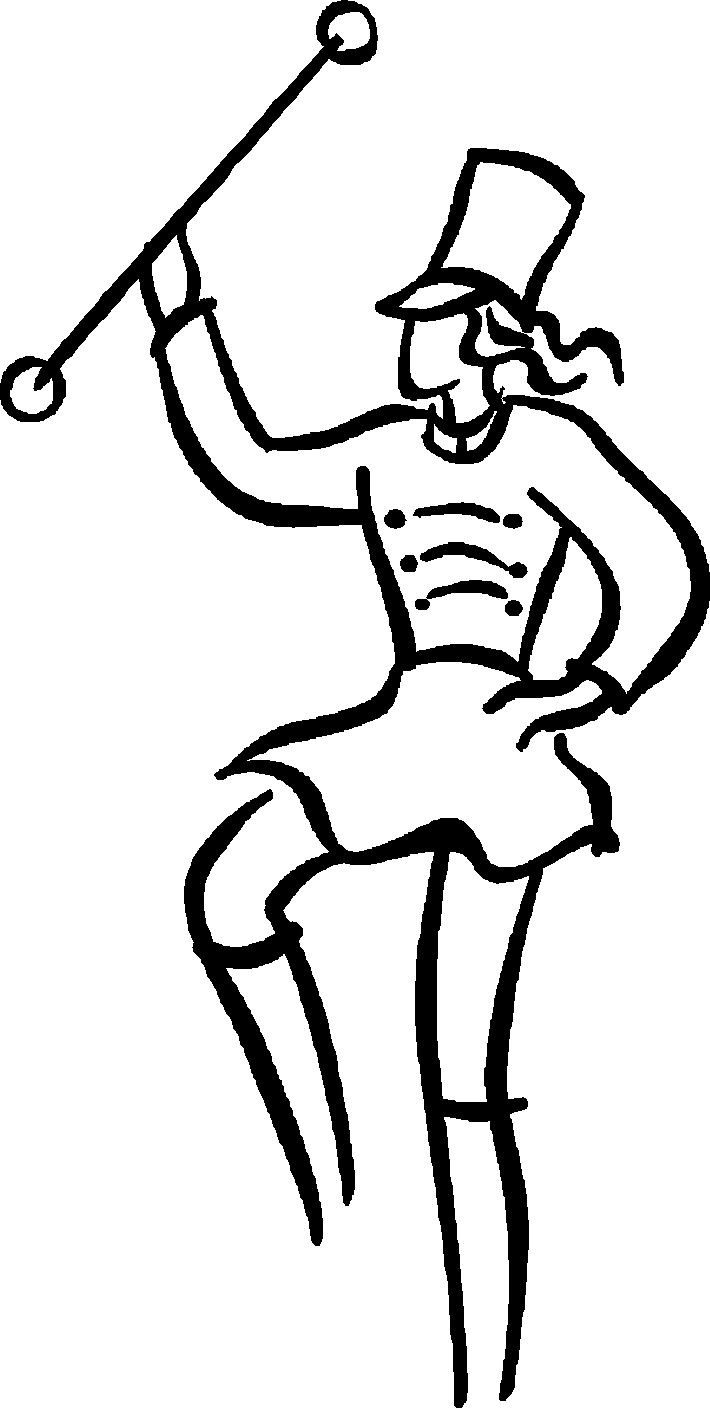 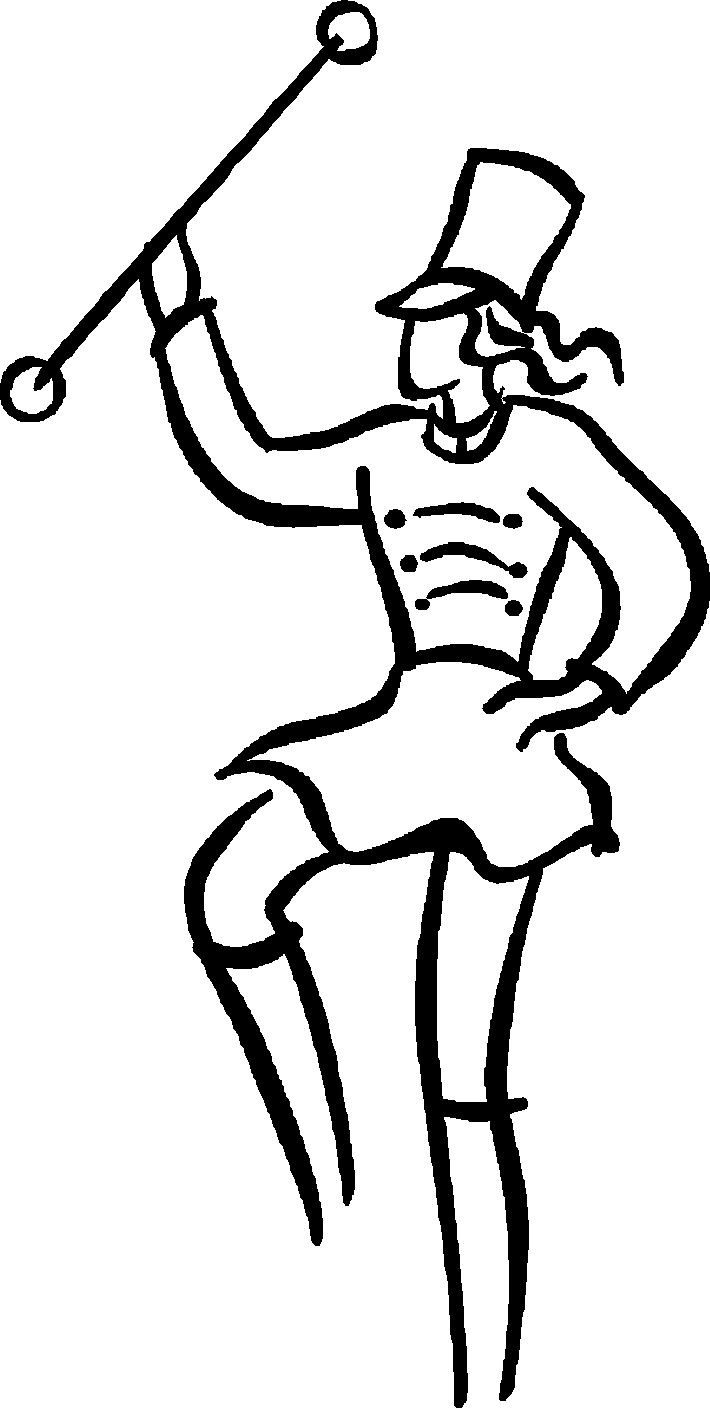 Ça va ? pour 500
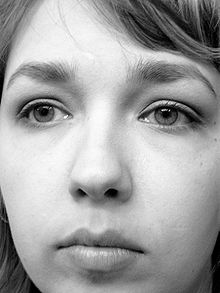 Le Noël pour 100
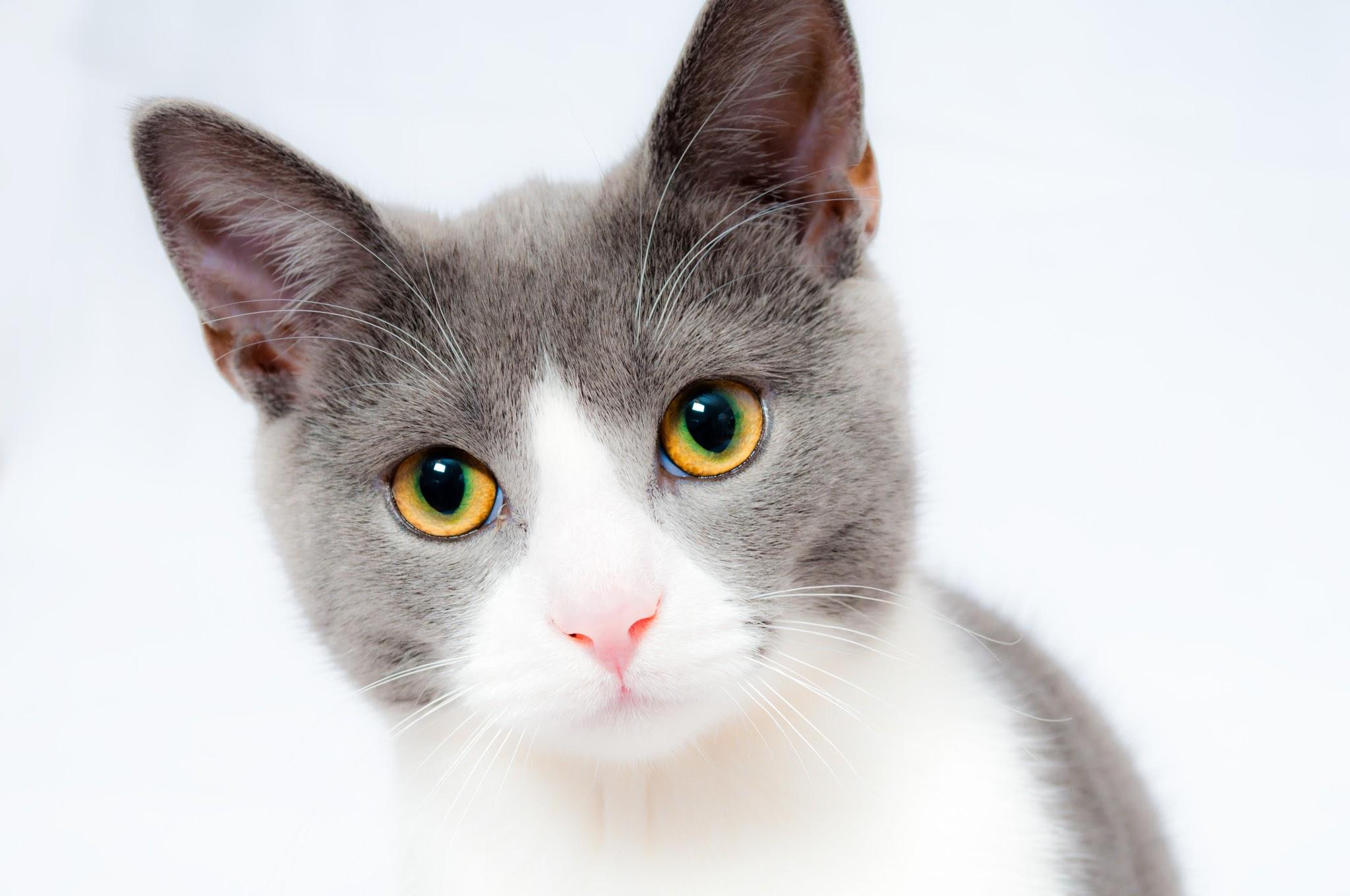 Le Noël pour 200
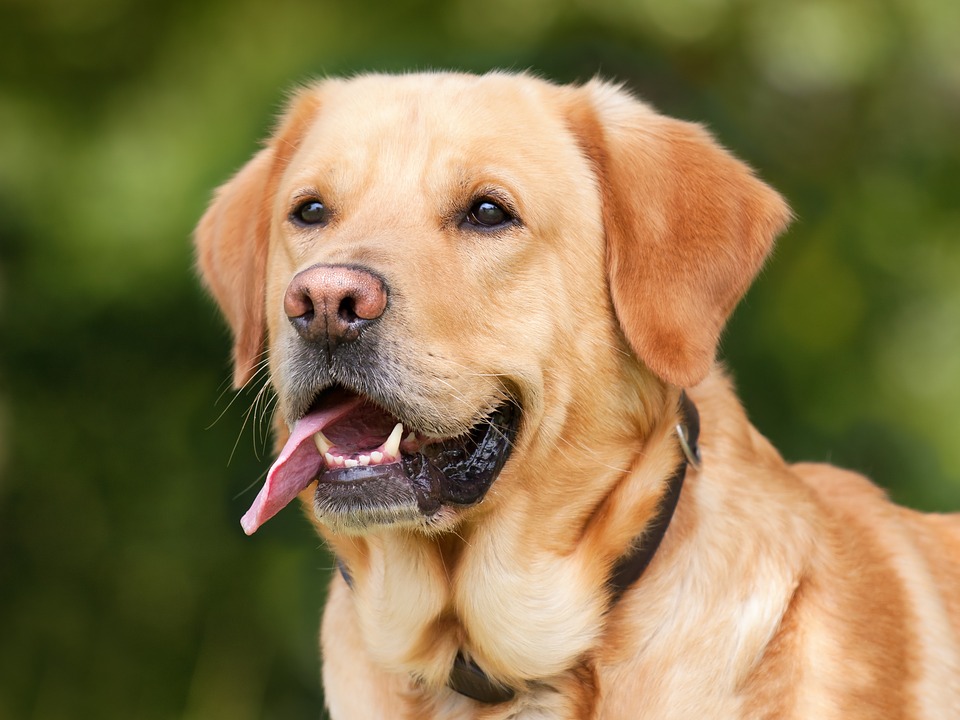 Le Noël pour 400
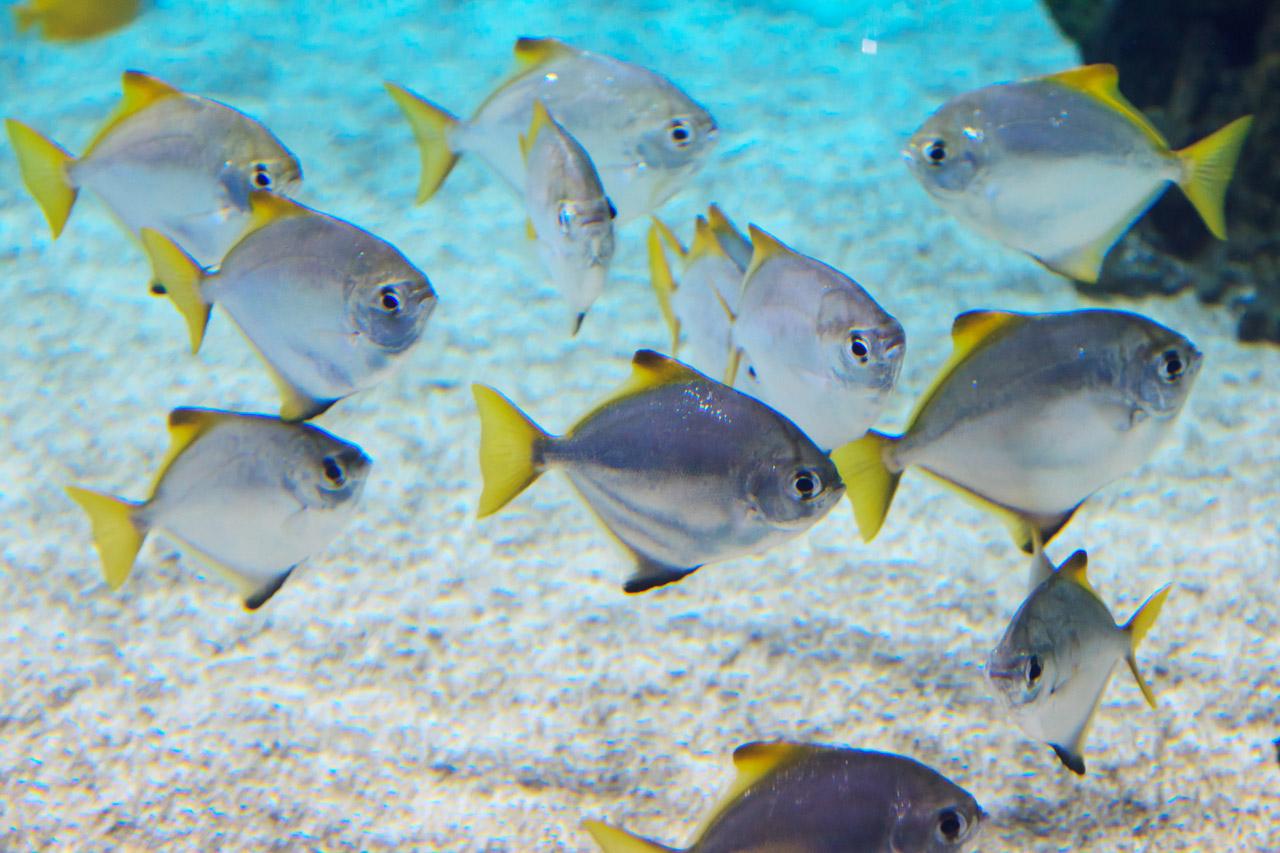 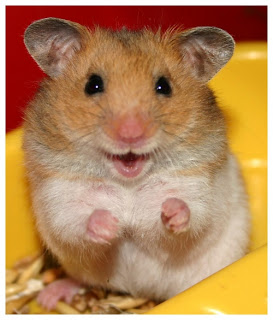 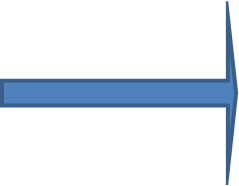 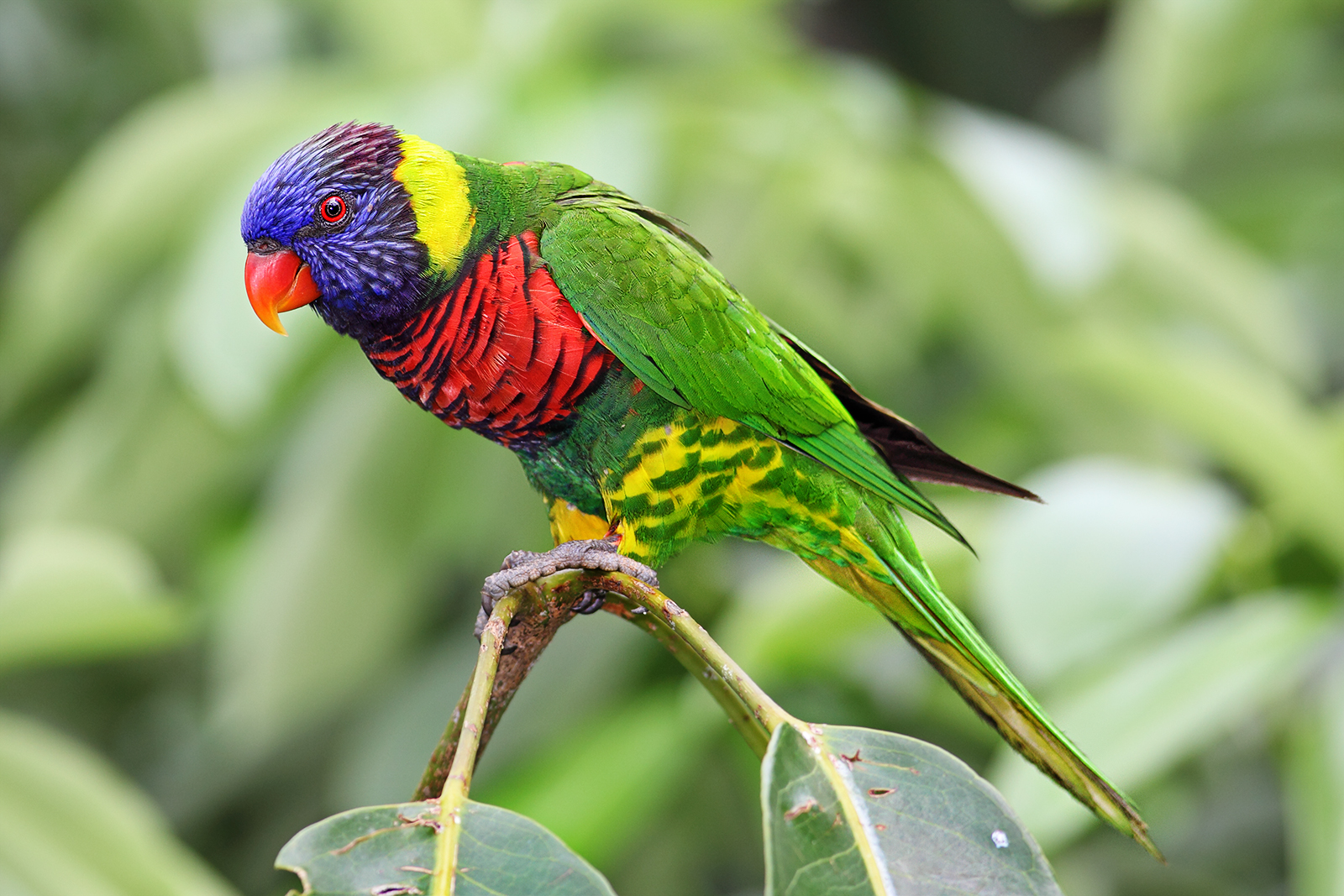 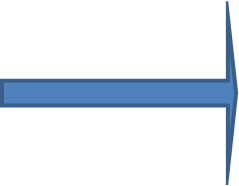 La salle de classe pour 100
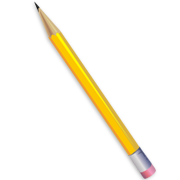 La salle de classe pour 200
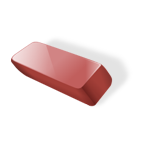 La salle de classe pour 300
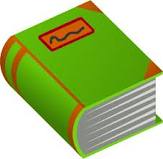 La salle de classe pour 400
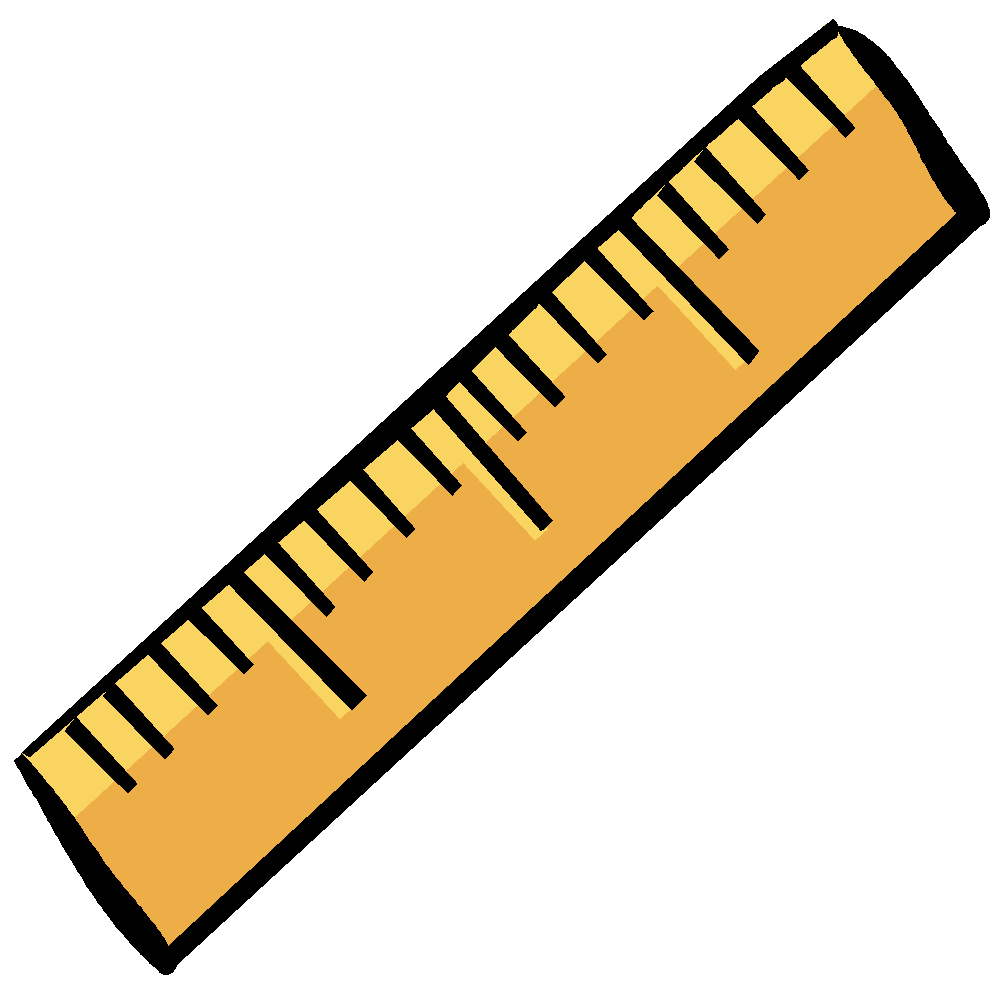 La salle de classe pour 500
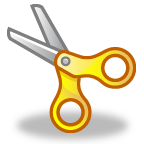